Русский язык
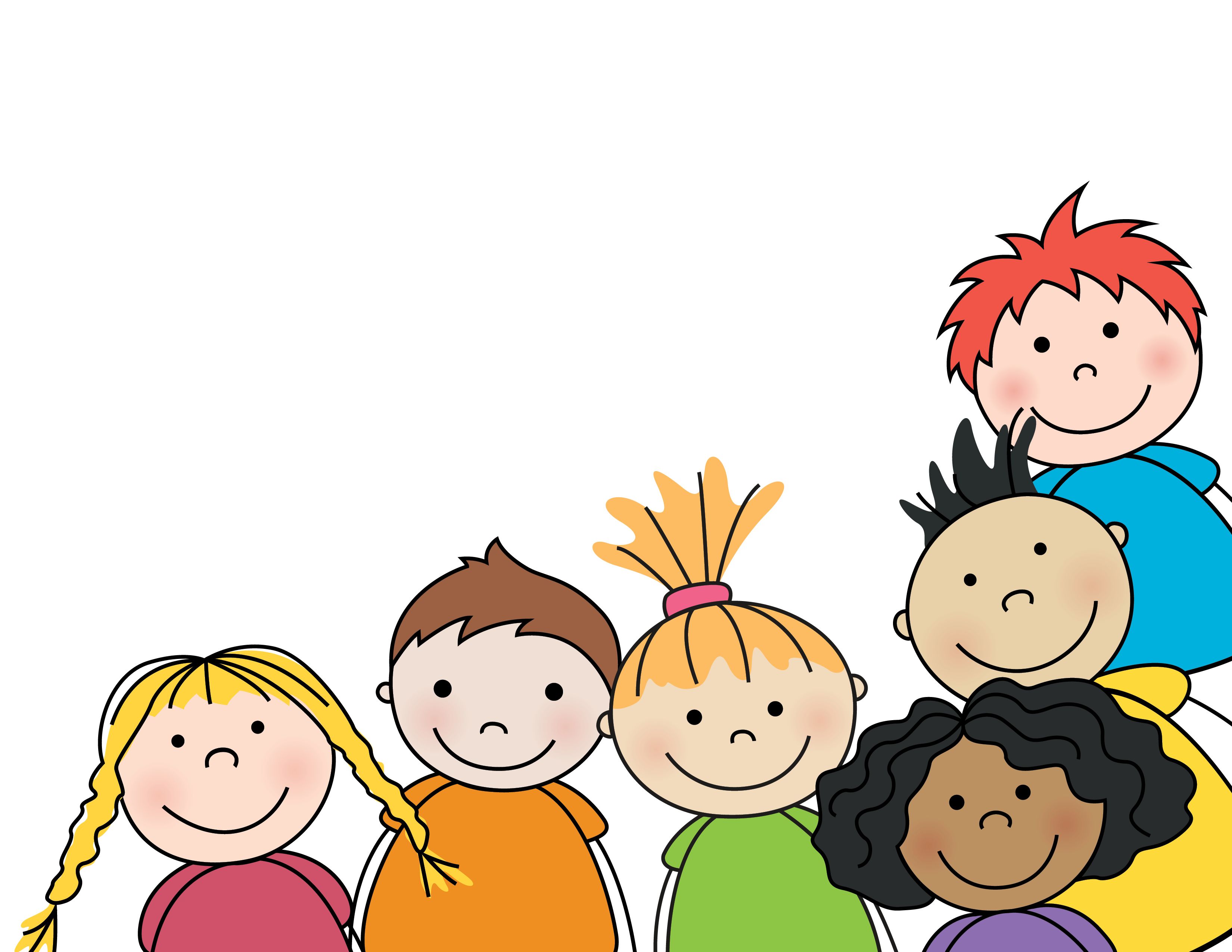 Встали дружно.Повернулись и друг другу улыбнулись.-Настроенье каково?-Во!-Все такого мнения?-Все, без исключения.
Будем отгадывать загадку.
Кто, угадай-ка, 
Седая хозяйка?
Тряхнула перинки – 
Над миром пушинки.
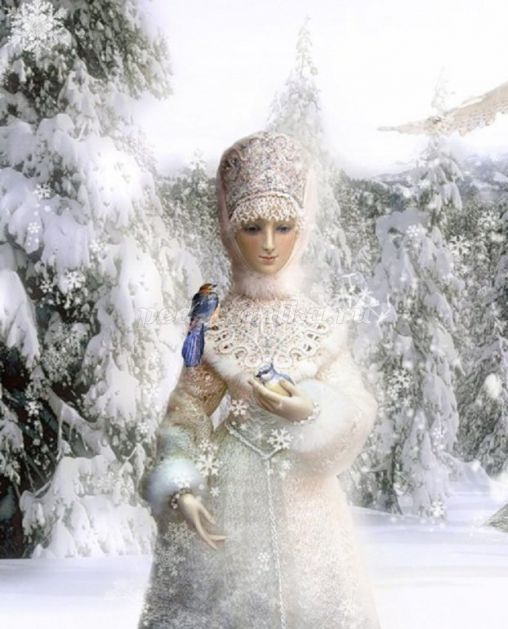 Зимушка - зима
Просклоняйте словосочетание снежная ранняя зима.
Толстой коркой льда покрылись реки. Только в проруби видна прозрачная вода.
   В глубокой тишине на дне спят рыбы. Плоские лещи лежат без малейшего движения. Сазаны нашли мягкую ямку. А зубастой щуке не спится. Она глотает сонную рыбу.
Прорубь – отверстие, прорубленное в ледовом покрытии водоёма (реки, озера и др.).
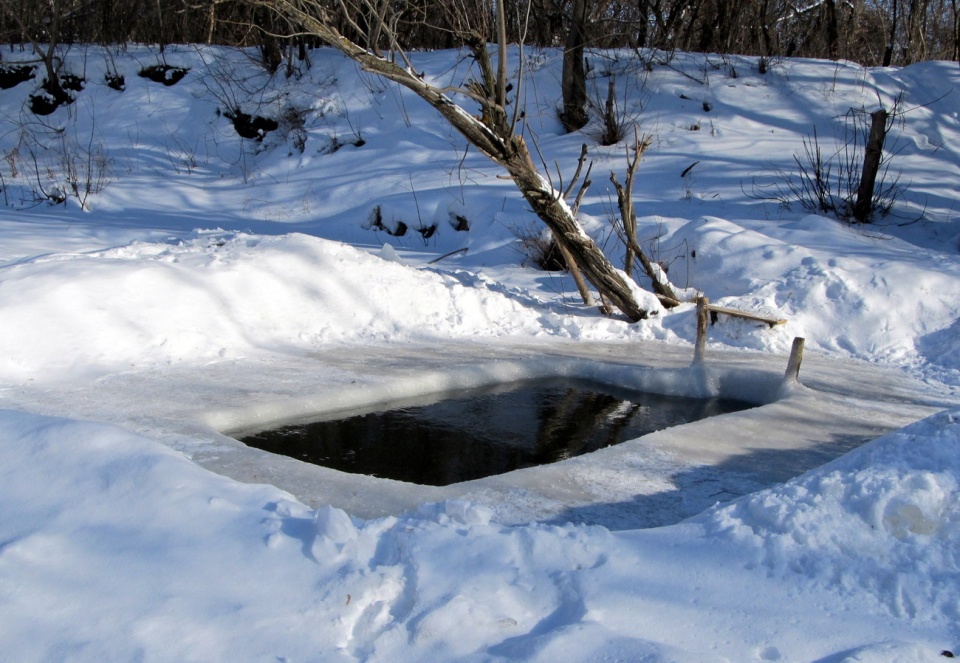 Прорубь делают для ловли рыбы, набора воды, полоскания белья, иногда – для купания.
-О каких особенностях склонения прилагательных женского рода вы узнали?
-Как определить падеж прилагательных? 
-Какое  новое слово  вы узнали?
На уроке я работал(а)…
активно \ пассивно
Своей работой на уроке я …
доволен(ьна) \ не доволен (ьна)
Материал урока для меня был …
понятным \ не понятным
интересным \ скучным
полезным \ бесполезным
Моё настроение…
стало лучше \ хуже \ не изменилось
Домашняя работа
Просклонять словосочетание морозная погода, используя таблицу.
Определить падеж имён прилагательных:
на влажную землю, спелой вишней, про яркую звезду, о смешной кукле.
Поставить прилагательные в нужную падежную форму. Определить число, род, падеж прилагательных.
Учебник стр.6 упр4.
Молодцы! 
Спасибо за урок!